Free PPT Templates: Allppt.com
You can download professional PowerPoint diagrams for free
Your Text Here
You can simply impress your audience and add a unique zing and appeal to your Presentations.
Your Text Here
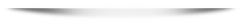 You can simply impress your audience and add a unique zing and appeal to your Presentations.
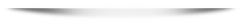 Your Text Here
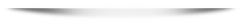 You can simply impress your audience and add a unique zing and appeal to your Presentations.
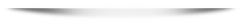 Your Text Here
You can simply impress your audience and add a unique zing and appeal to your Presentations.
www.free-powerpoint-templates-design.com